Урок - 5 (т9) № 27
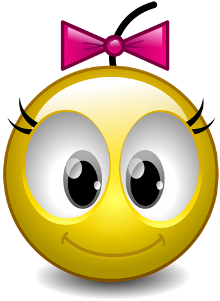 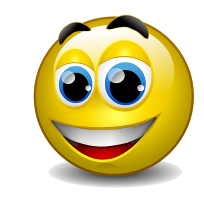 Домашнее задание.
Тема №9,10 
§§ 37-41
Для закрепления стр.4
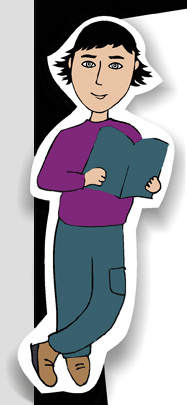 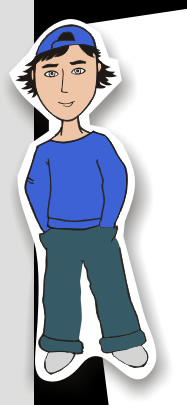 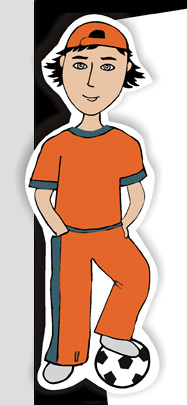 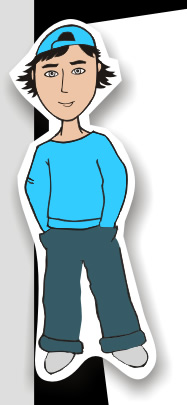 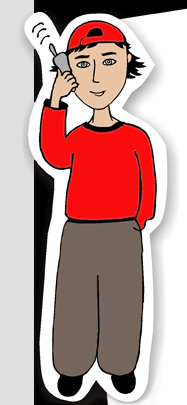 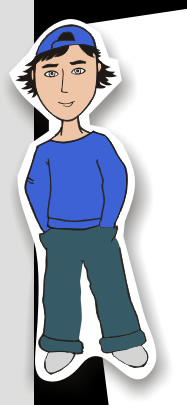 - электрический ток, источники тока,
-  ток в металлах и жидкостях.
Физика 8
Тема №9.10
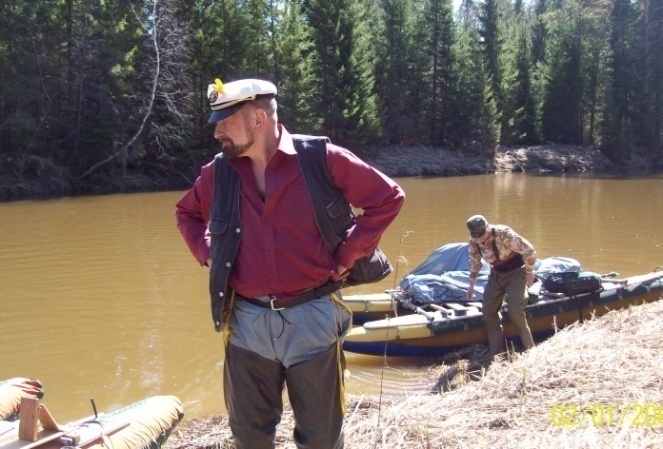 сила  тока
I
Эл. Напряжение
U
Физика от физика  //стр.17
U=
действия электрического тока
А
q
тепловое
химическое
МАГНИТНОЕ
ЛАМПОЧКА
КОМПАС…
В  ЖИДКОСТЯХ…
ГВОЗДИ…
ПЛИТКА…
ГАЛЬВАНОМЕТР
От  q  за  1с  =
ИНТЕНСИВНОСТЬ Т, Х,М
СИЛА  ТОКА
Много и быстро
q
I =
q
t
I =
I1=I2
 L = 1м
 d =  1м
F= 2 10-7Н
t
I= 1А
Основная
эталон
A=Nt
1 мА, 1 мкА,  б/о  1мА
А
А
ГАЛЬВАНОМЕТР = АМПЕРМЕТР
I=2А
I =2А
I =2А
АМПЕРМЕТР        последовательно
Почему включенные последовательно лампочки горят с различным накалом, хотя сила  тока в них одинакова?
Эл. напряжение
А
q
I1 = I2     q1 = q2 ,
Р2
Р1
работа тока
А1     А2
х – ка поля
 интенсивность Т,Х,М
А
1Вт
1Дж
 1с
U =
1В =
=
напряжение
q
U=
1А
1Кл
 1с
q
I =
Р
U =
t
I
A=Nt
127 /220        б/о   36 В
V
V
V
V
параллельно нагрузке
ВОЛЬТМЕТР
Сила – действие другого тела, в Ньютонах.
9. «Сила» тока ( I ) – величина, характеризующая интенсивность действия электрического тока, численно равное заряду, прошедшему за 1 с.
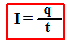 1 ампер – сила тока, текущая по двум проводникам длиной 1м на расстоянии 1м если их сила магнитного взаимодействия 2×10-7Н.
Сила тока измеряется амперметром, который включается последовательно.
10. Напряжение (U) – СФ величина, характеризующая работу электрического поля по перемещению единичного заряда.
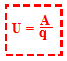 1 вольт – напряжение, при котором поле совершает работу в 1 джоуль при перемещении заряда в 1 Кл.
Напряжение измеряется вольтметром, который включается  параллельно нагрузке.
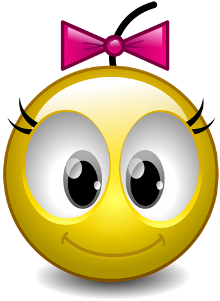 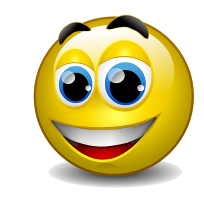 Домашнее задание.
Тема №9,10 
§§ 37-41//стр.5,6
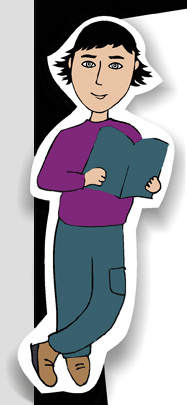 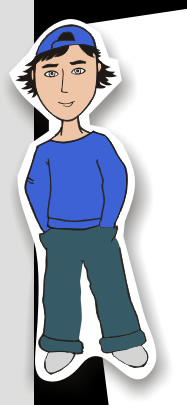 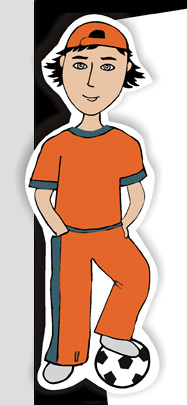 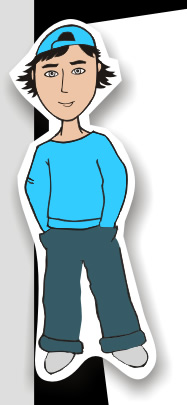 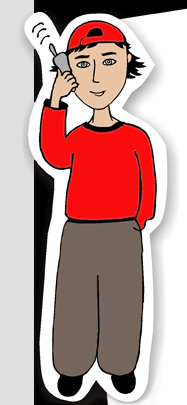 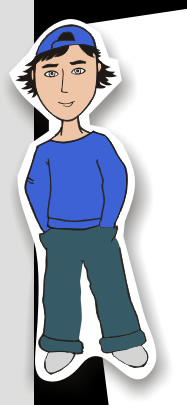 Урок - 7 (лр3,4) № 28
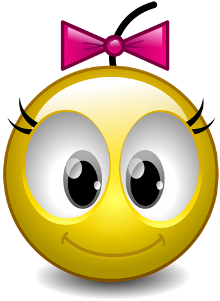 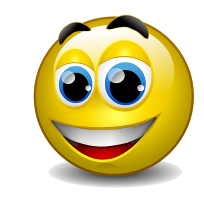 Домашнее задание.
К теме №9,10 
№2(955,959,962,971,991)
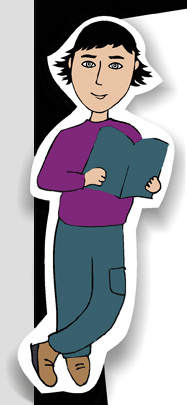 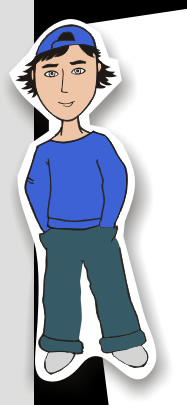 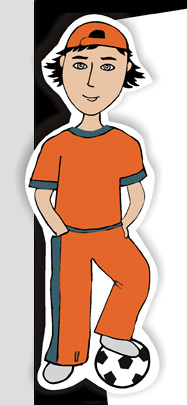 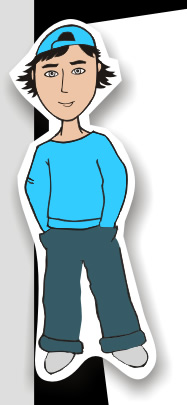 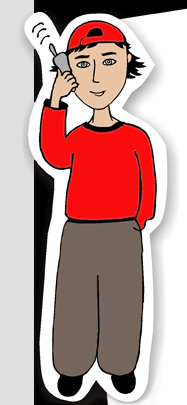 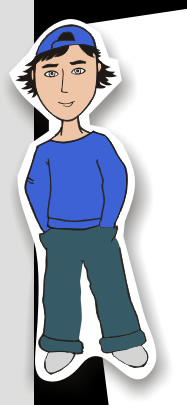 Лабораторная работа №3,4
V
А
Измерение силы тока и напряжения в цепи.
Оборудование:
амперметр, вольтметр, магазин сопротивлений, источник тока, соединительные провода. 
(2 красных и 3 синих)
ход работы:
1. Соберём цепь по схеме:
Стр.11,13
I = I/I  
  I = 0,1A
Imin= I- I
Imax= I+I
U =  U/U
U = 0,2В
Umin= U- U
Umax= U+U
Вывод:  реальная сила тока лежит в интервале от Imin доImax,  относительная погрешность составляет εI%.
Imax
Imin
I
3,6В
3,2В
3.4В
Реальное напряжение лежит в интервале от Umin доUmax,  относительная погрешность составляет εU%.
V
А
! (+) и (–) на  приборах означают лишь правило их включения, на источнике недостаток и избыток электронов!!!
правила сборки цепей
1.Включай источник тока только после ПРОВЕРКИ учителя.
2. Два провода к вольтметру и в сторону.                                                 
3. С (+)  источника  на  (+) амперметра.
4. Собрать последовательную цепь,  включив  ключ и на (-) источника тока и проверить цепь (амперметр показывает ток). 
5. Включить в цепь вольтметр
6. СНЯВ ПОКАЗАНИЯ ПРИБОРОВ РАЗОМКНУТЬ ЦЕПЬ
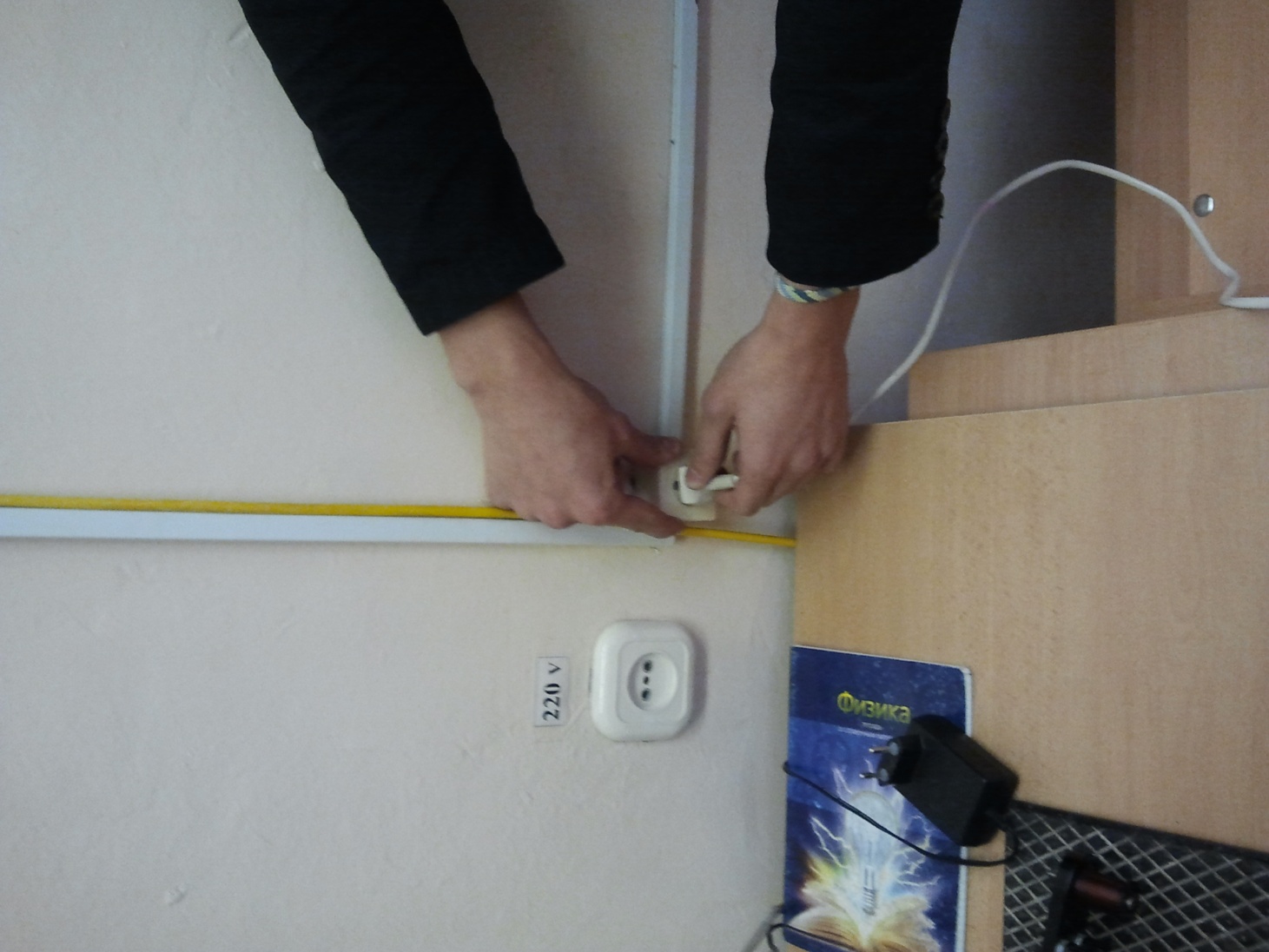 При выключении источника, ДЕРЖАТЬ и вилку и розетку!!!
1.Включай источник тока только после ПРОВЕРКИ учителя.

2. Два провода к вольтметру и в сторону                                           (вкл. его в последнюю очередь).
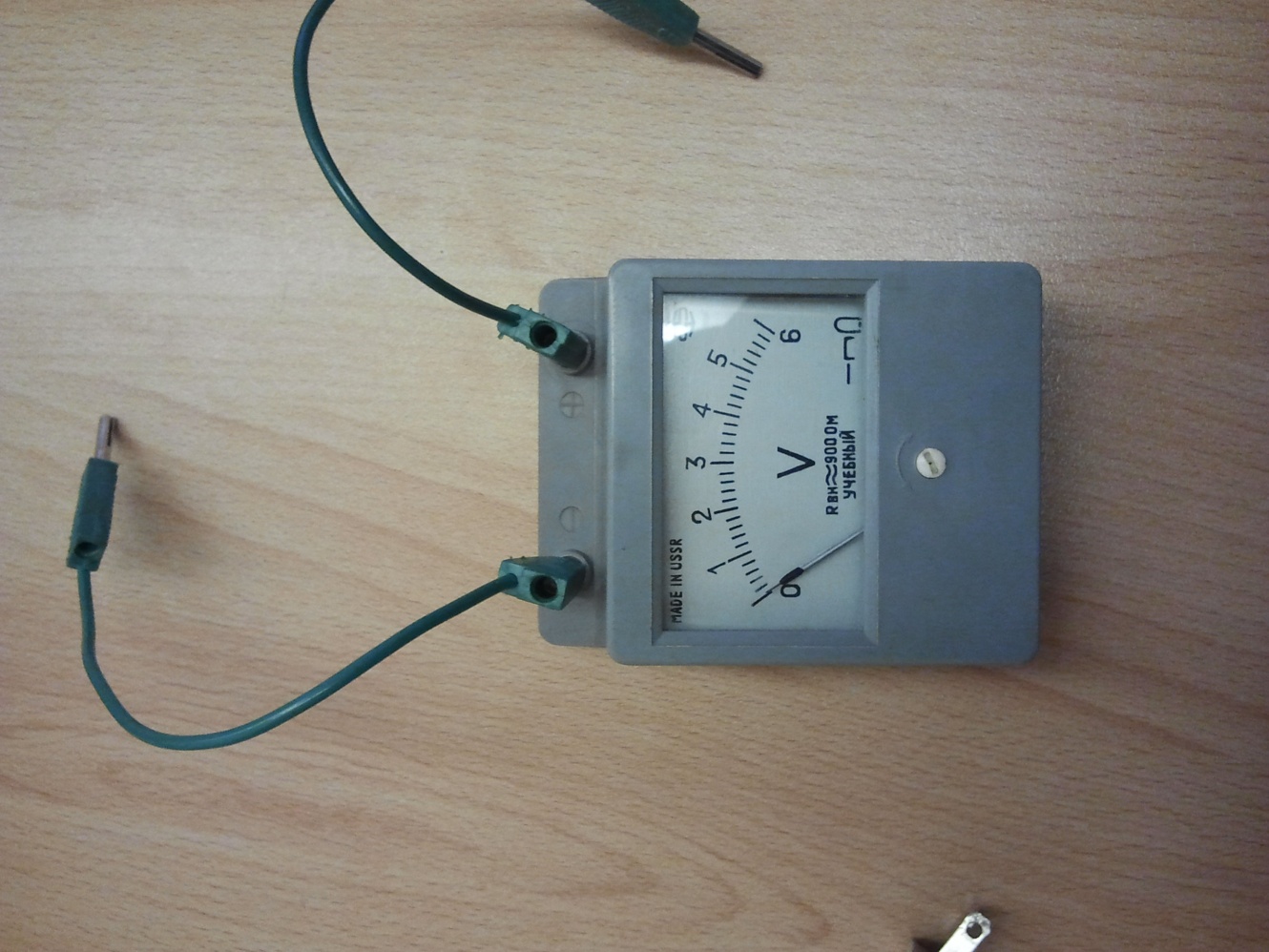 I =0,6А
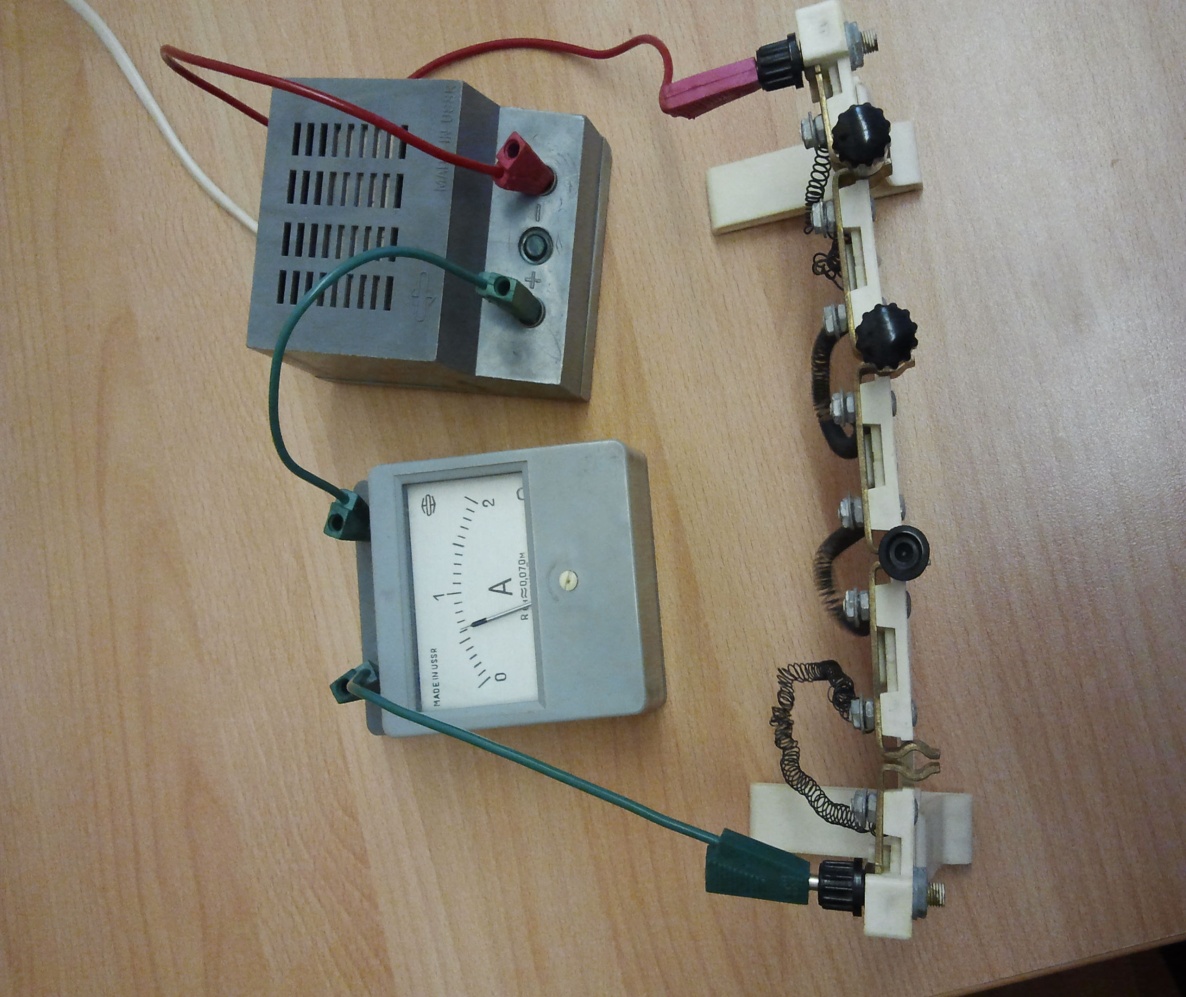 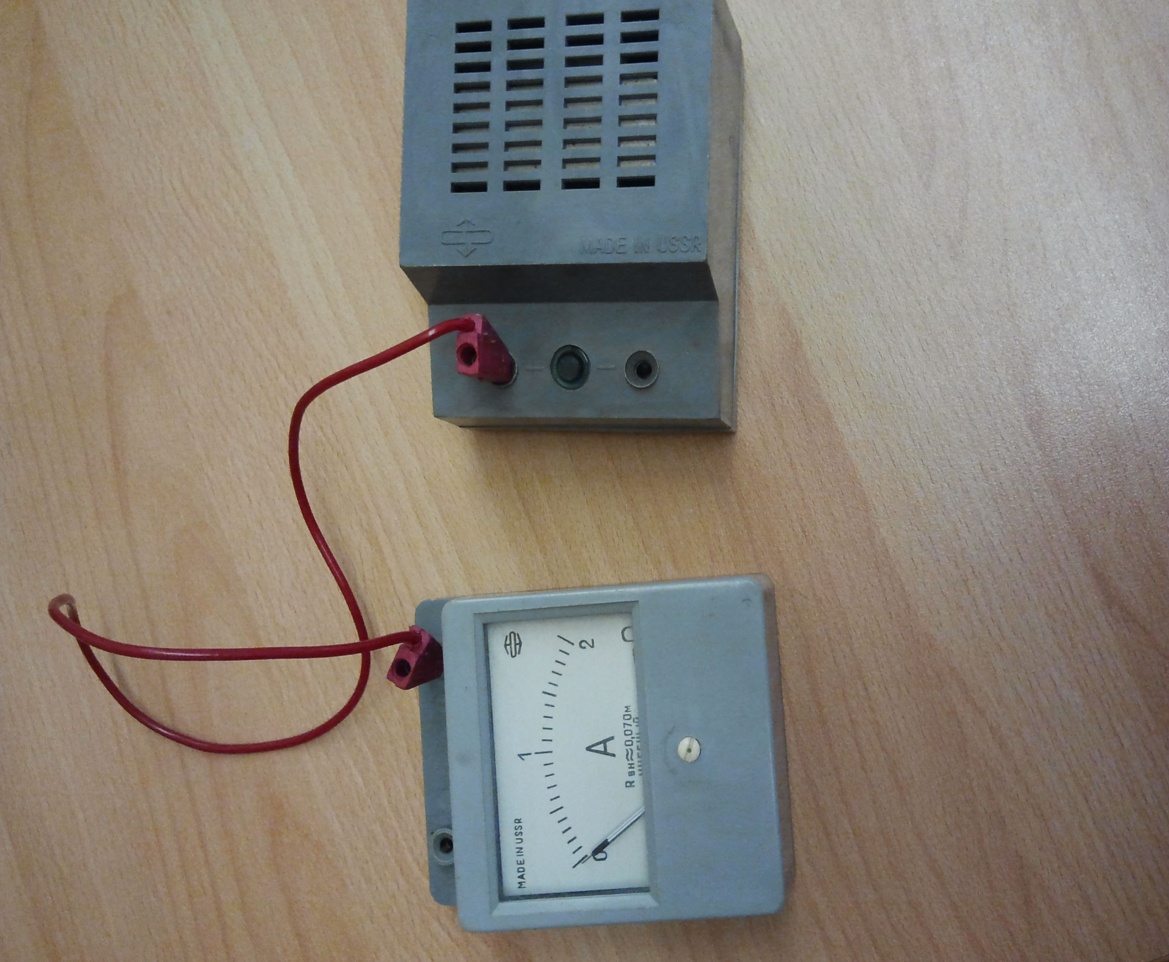 3. С (+)  источника  на  (+) амперметра.
4. Собрать последовательную цепь,  включив  ключ и на (-) источника тока и проверить её.
I =0,6А
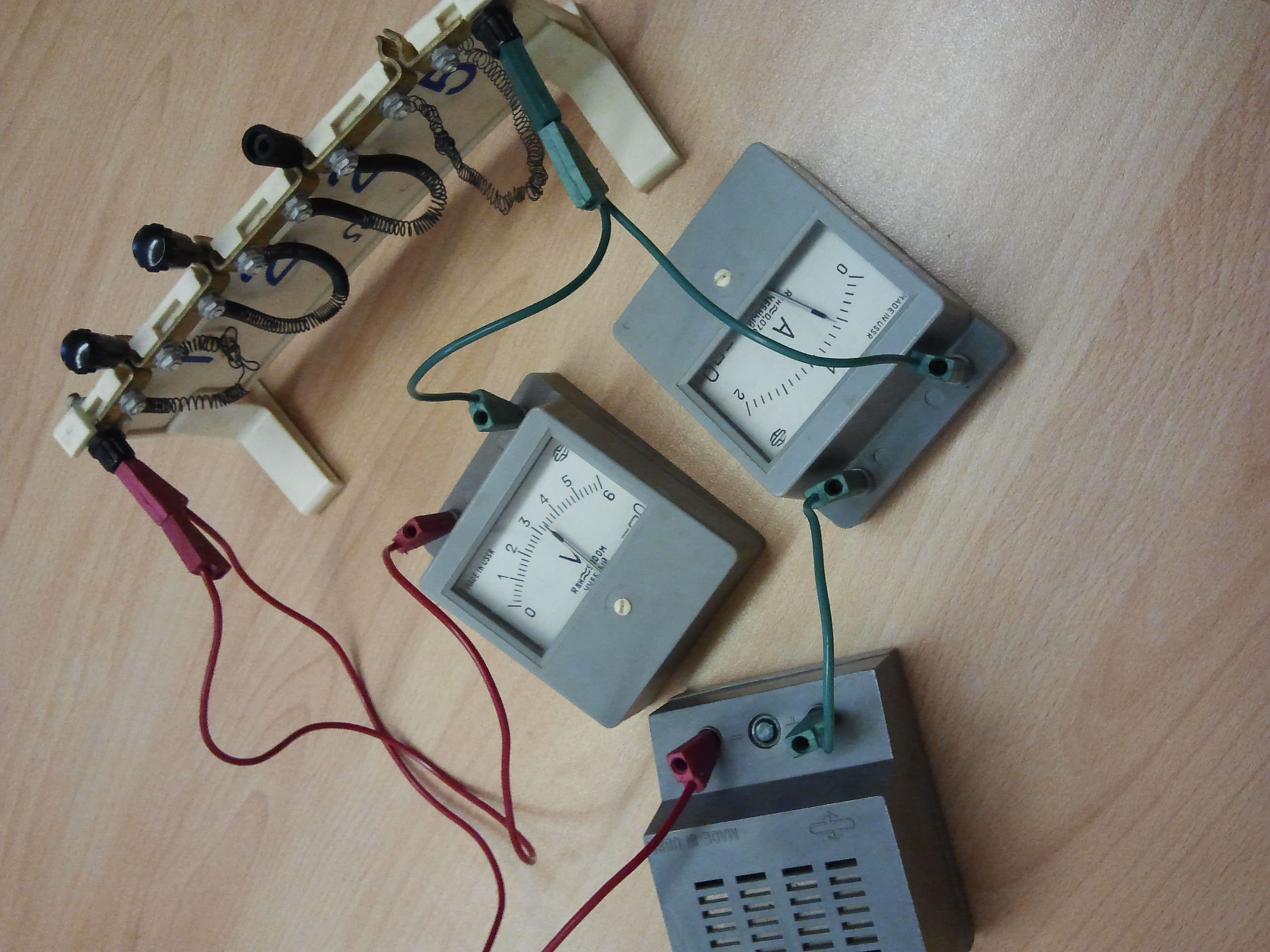 U =3.4В
5. Включить в цепь вольтметр! /последним/
(+) и – на  приборах означают лишь правило их включения в цепь,      на источнике же означает- недостаток и избыток электронов!!!
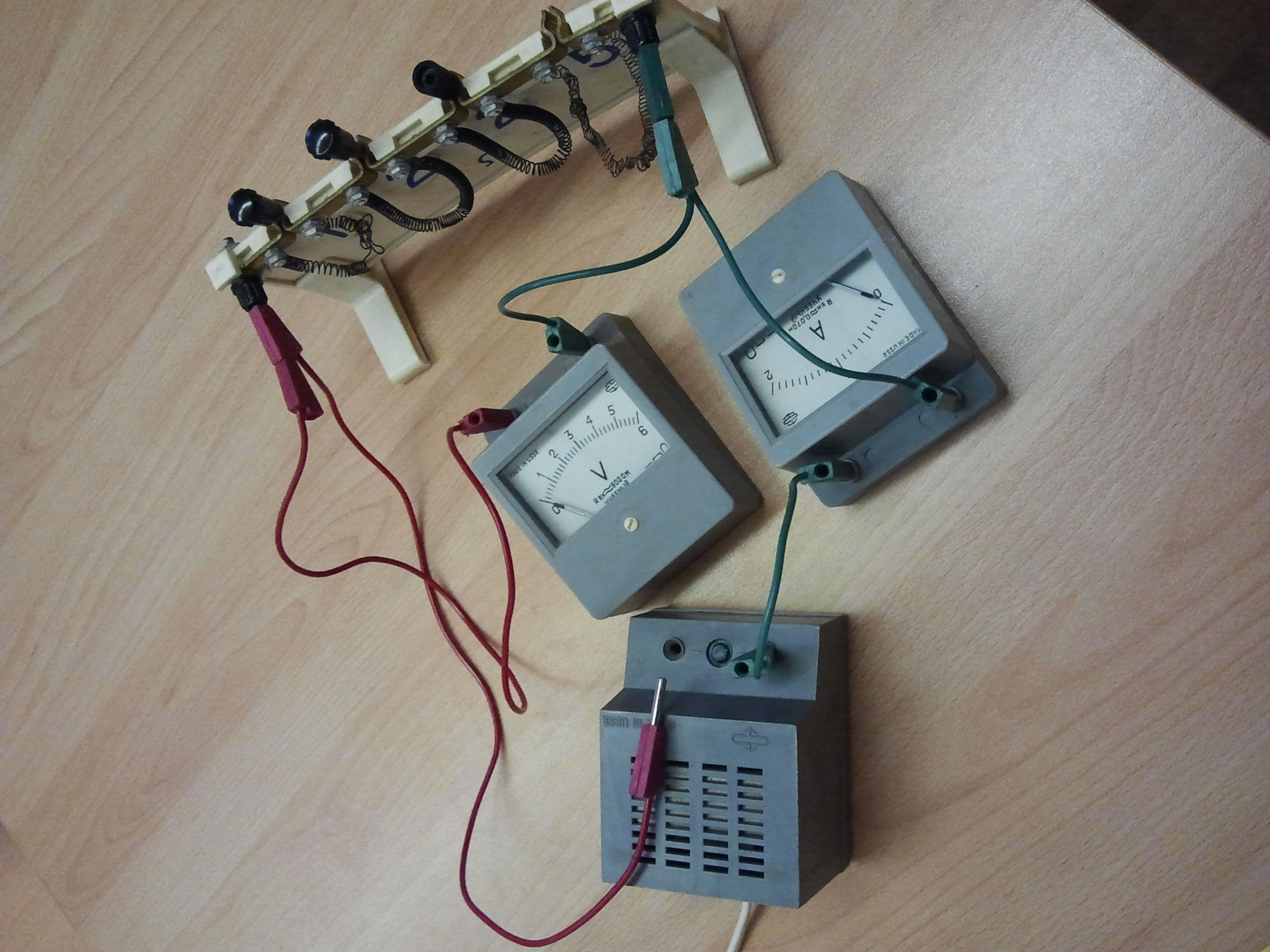 СНЯВ ПОКАЗАНИЯ ПРИБОРОВ РАЗОМКНУТЬ ЦЕПЬ
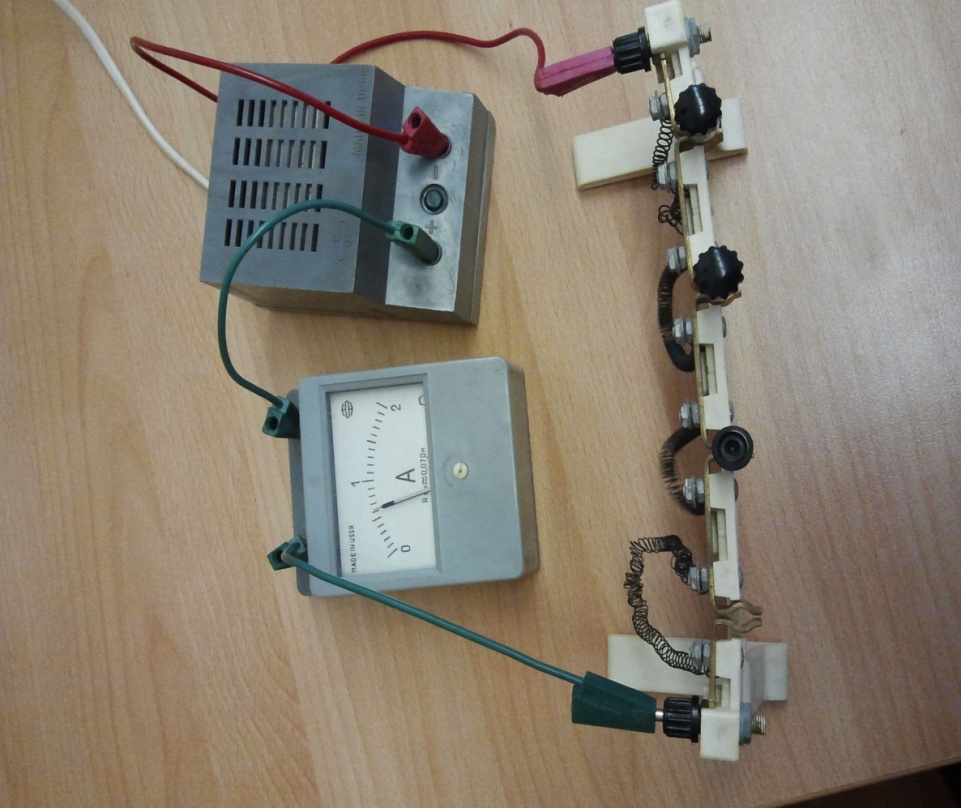 1
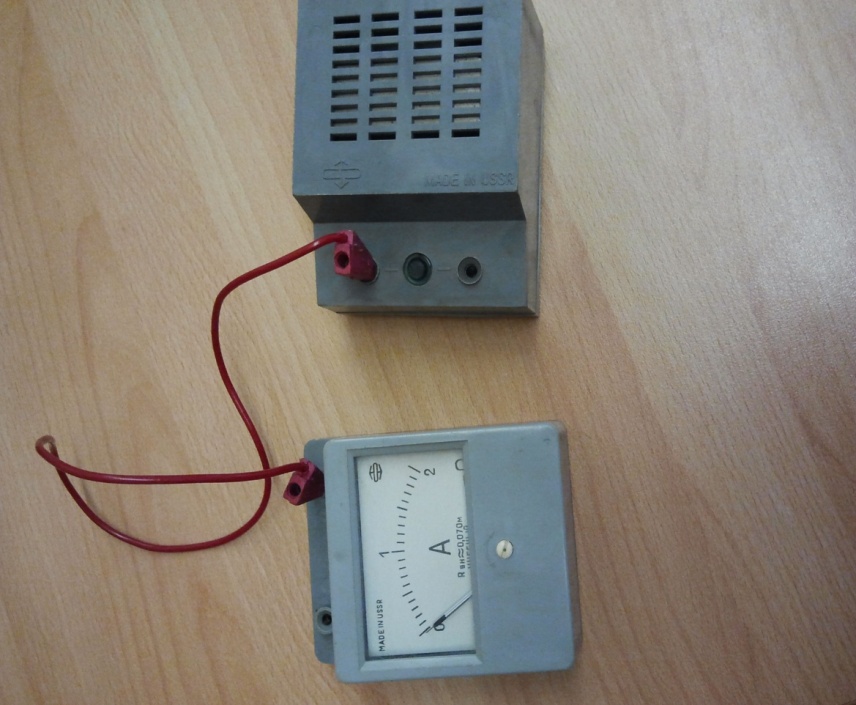 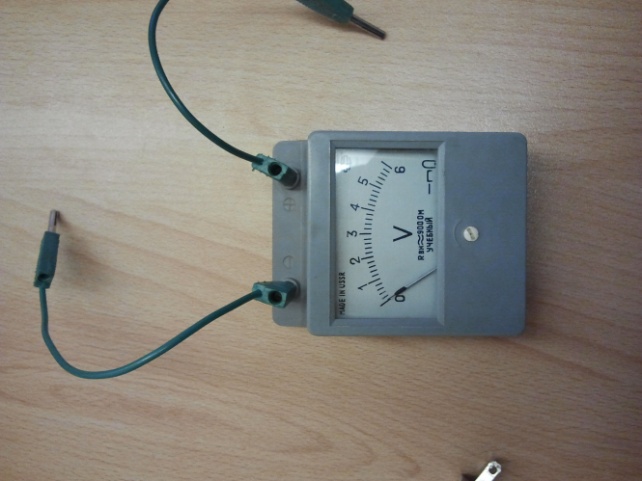 2
3
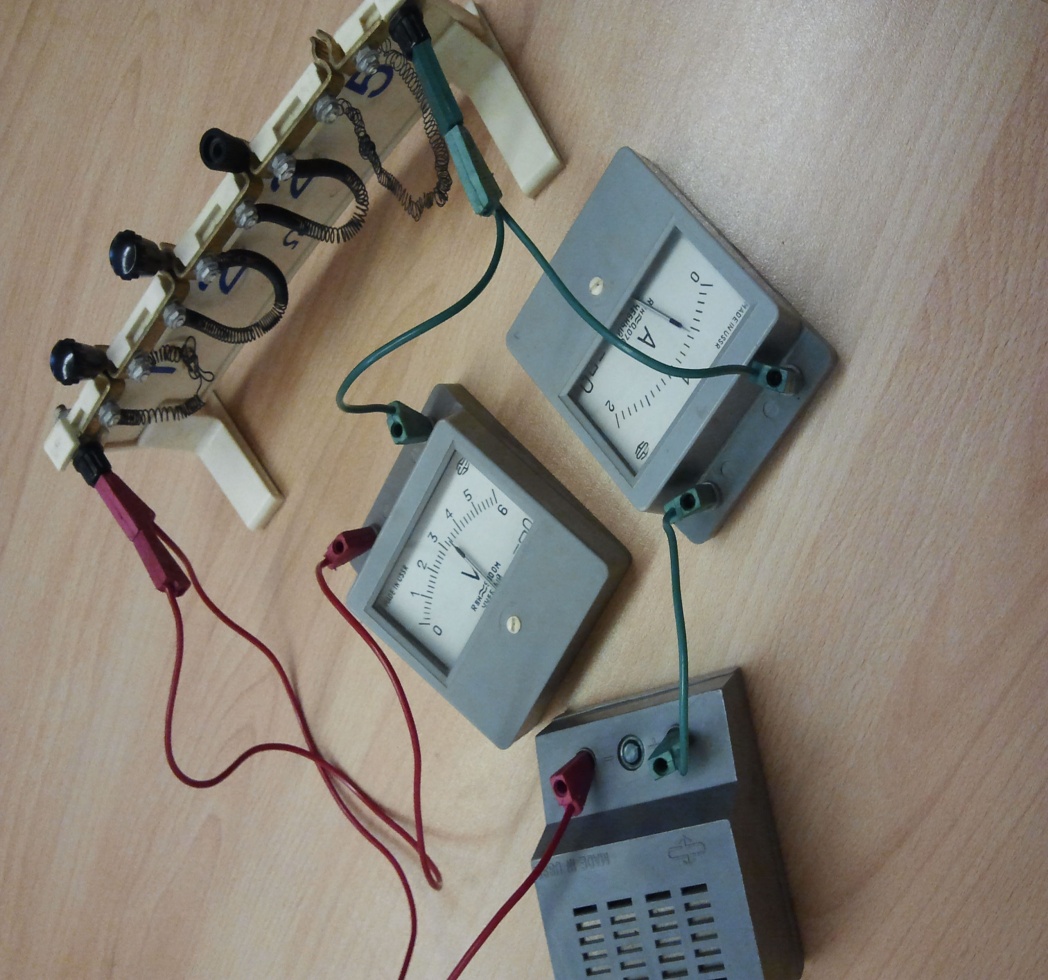 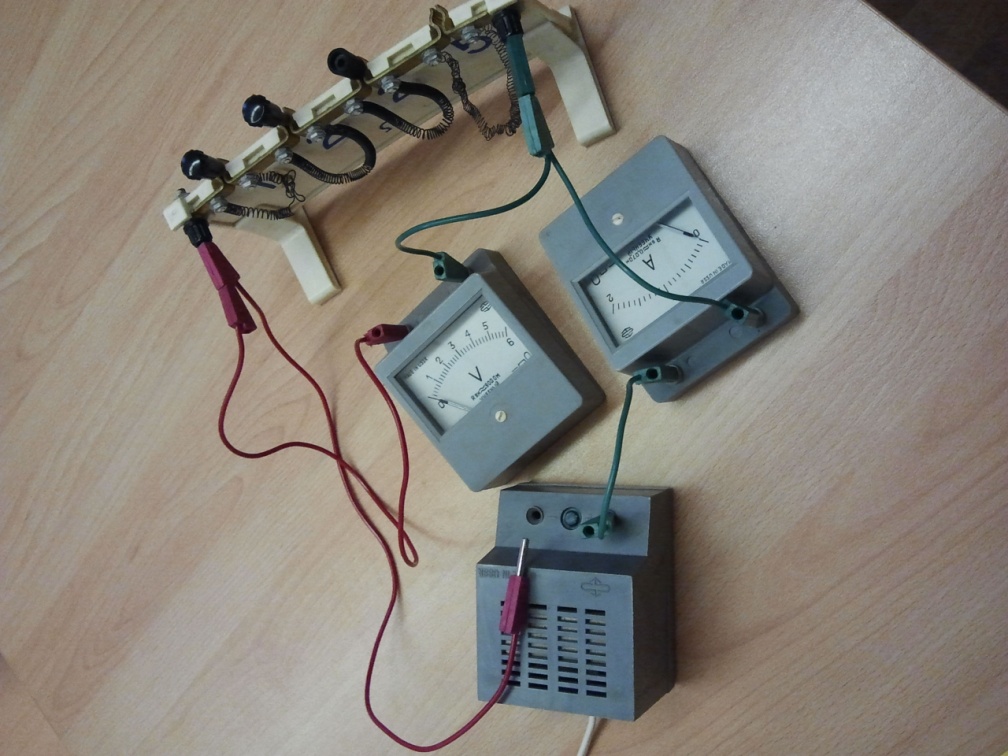 4
5
Идем с (+) источника - встречаем (+) приборов –
Идем с (–)  источника - встречаем  (–)  приборов
I = I/I  
  I = ….A
Imin= I- I
Imax= I+I
U =  U/U
U = …..В
Umin= U- U
Umax= U+U
Вывод:  реальная сила тока лежит в интервале от …   до ….   ,  относительная погрешность составляет ….%.
….А
…А
….А
…В
…В
….В
Реальное напряжение лежит в интервале от  …    до  ….   ,  относительная погрешность составляет …%.
Сила – действие другого тела, …. в Ньютонах.
9. «Сила» тока ( I ) –
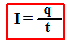 1 ампер – …..


Сила тока измеряется……., который включается ……...
10. Напряжение (U) –
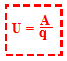 1 вольт – …..
Напряжение измеряется……., который включается …….. нагрузке.
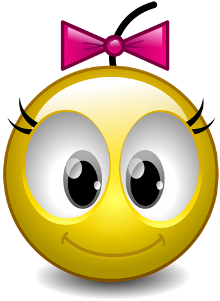 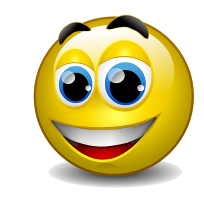 Домашнее задание.
К теме №9,10 
№2(955,959,962,971,991)
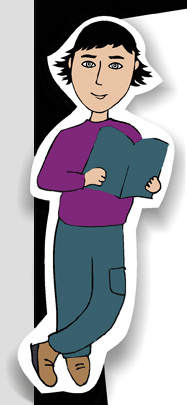 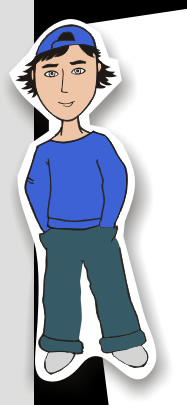 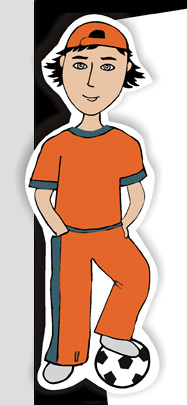 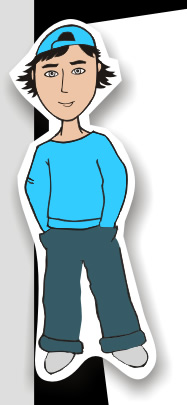 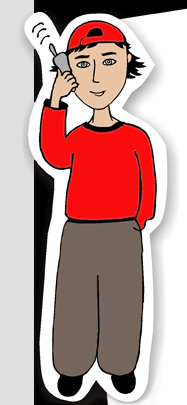 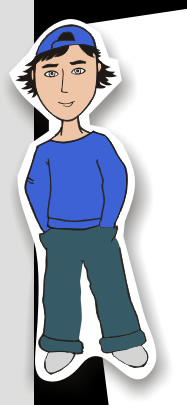 №2(955,959,962,971,991)
Электрическое
 поле
 палочки
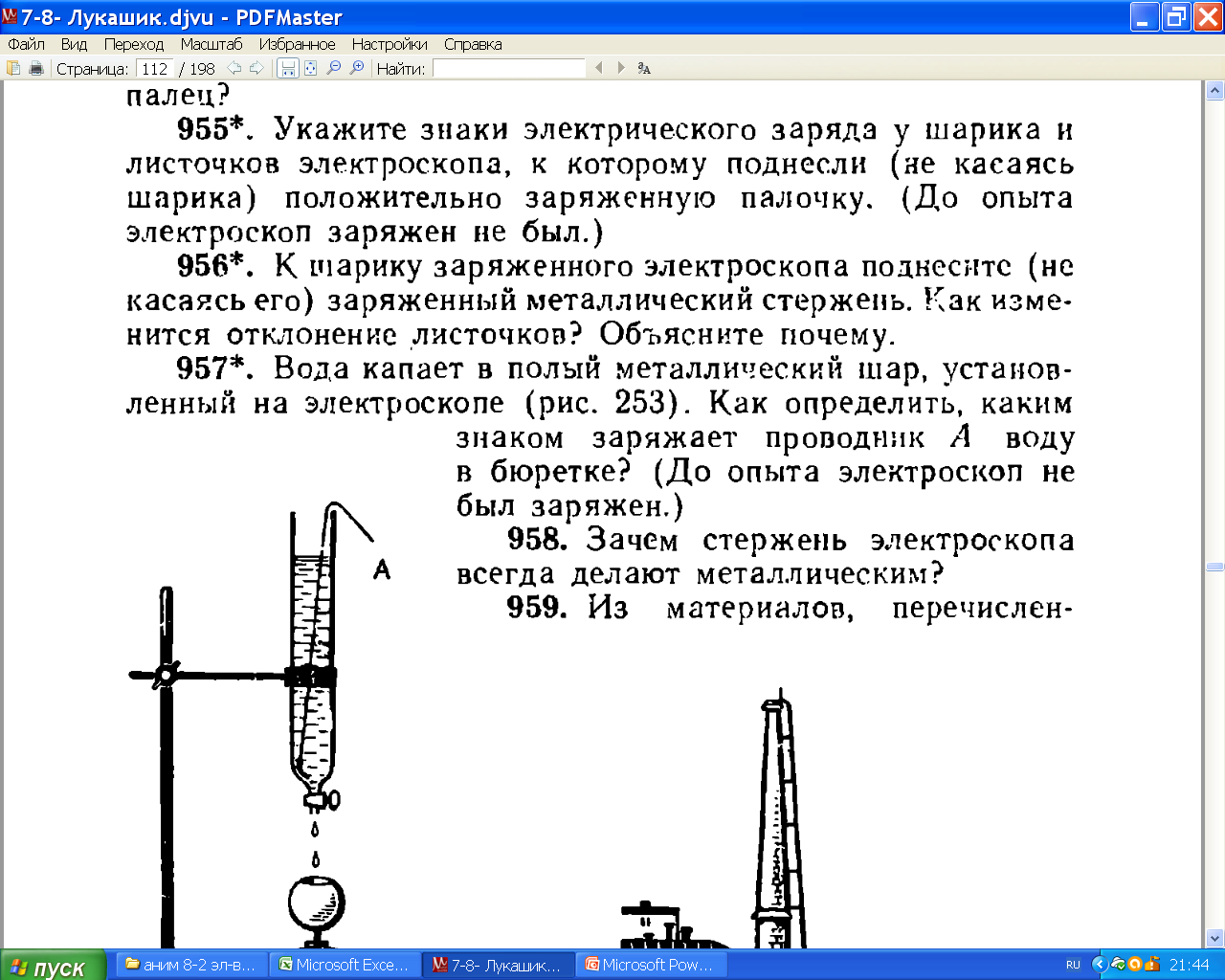 U=
ЭЛЕКТРИЧЕСКИЙ   ТОК - 
направленное  движение  заряженных ….
А
q
I
ток  воды…
ток  нефти…
I = e n Sv
От  q  за  1с  =
ИНТЕНСИВНОСТЬ Т, Х,М
СИЛА  ТОКА
Много и быстро
E
q
I =
q
I =
t
I1=I2
 L = 1м
 d =  1м
F= 210-7Н
t
I= 1А
Основная
эталон
A=Nt
http://skillopedia.ru/material.php?id=4164
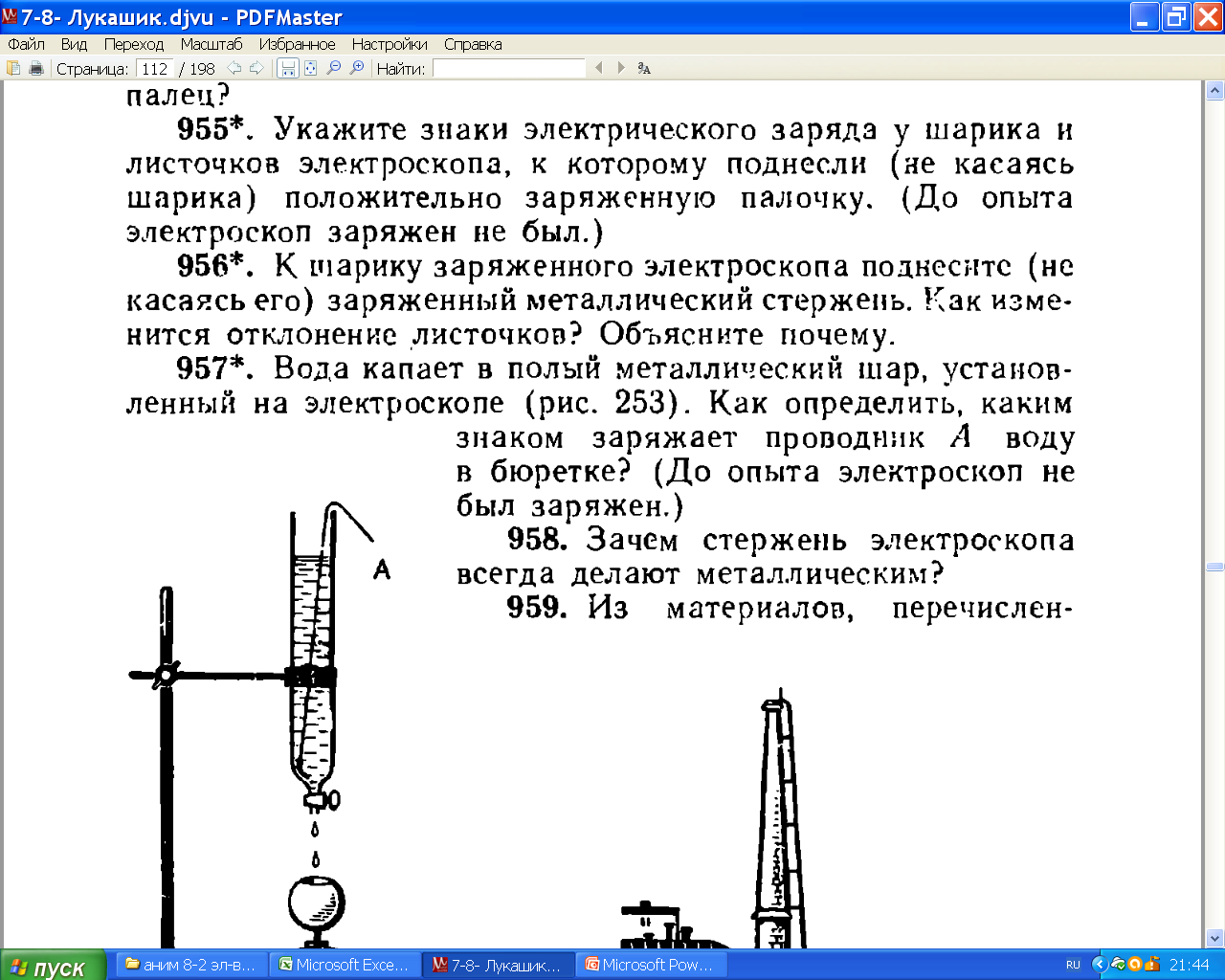 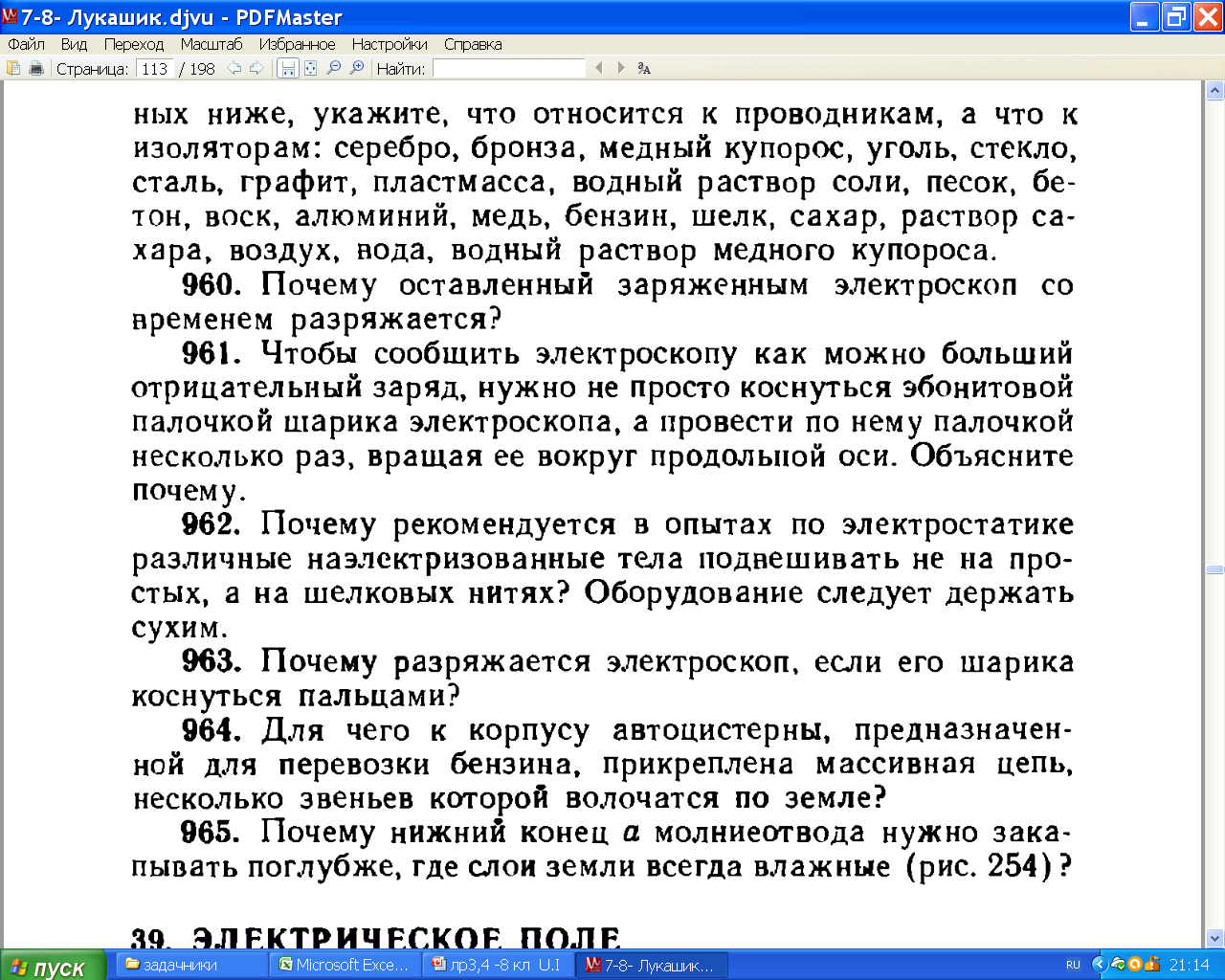 ДИЭЛЕКТРИКИ
ПРОВОДНИКИ
Эбонит, стекло…
Резина, янтарь !
Пластмасса, песок, бетон, воск, бензин, шёлк, сахар, Воздух, вода
трением…
Растворы  
соли, медного купороса
Серебро, бронза, 
Сталь, алюминий,
Медь,
№2(955,959,962,971,991)
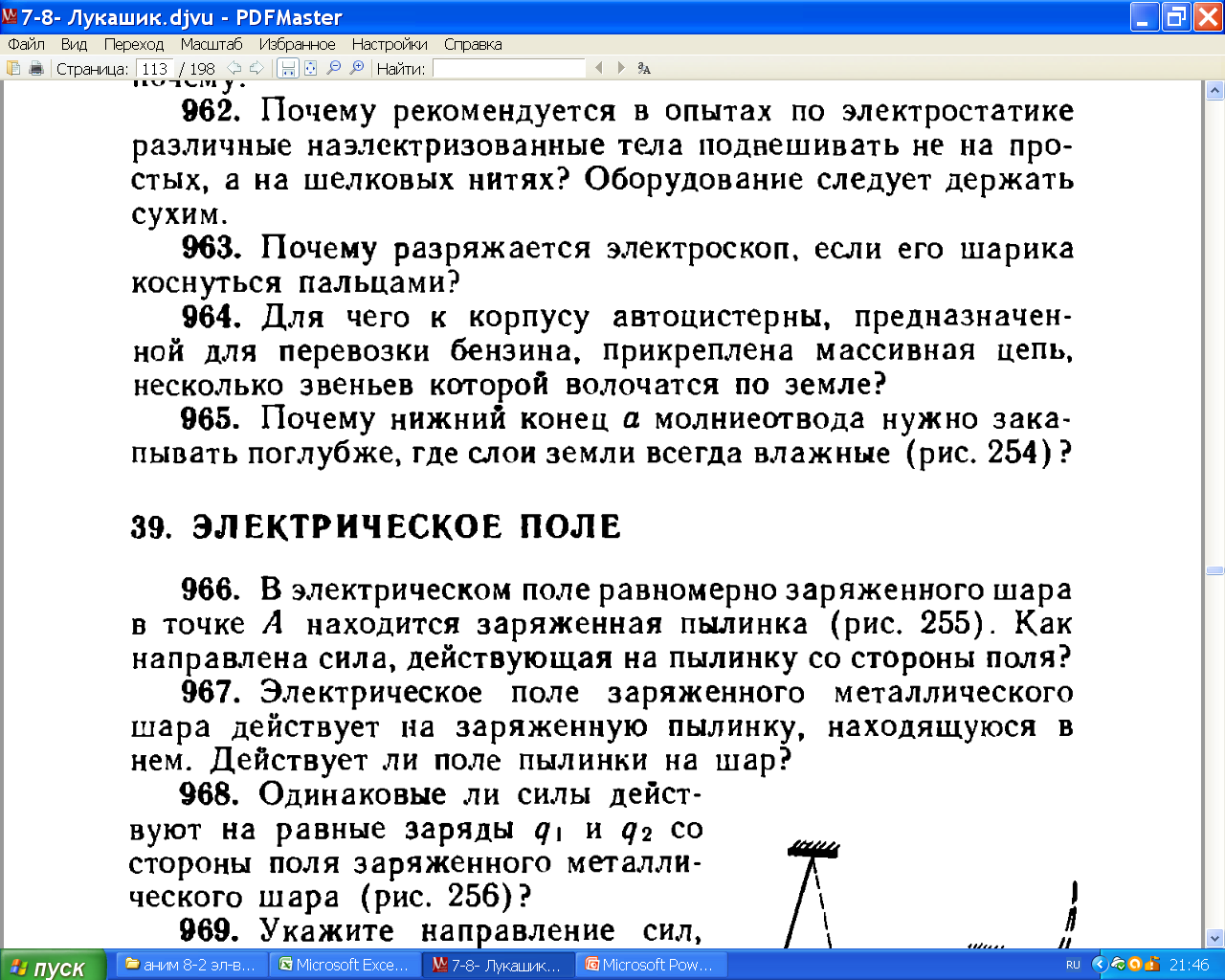 №2(955,959,962,971,991)
№2(955,959,962,971,991)
Гильза между электроскопами
q2
q1
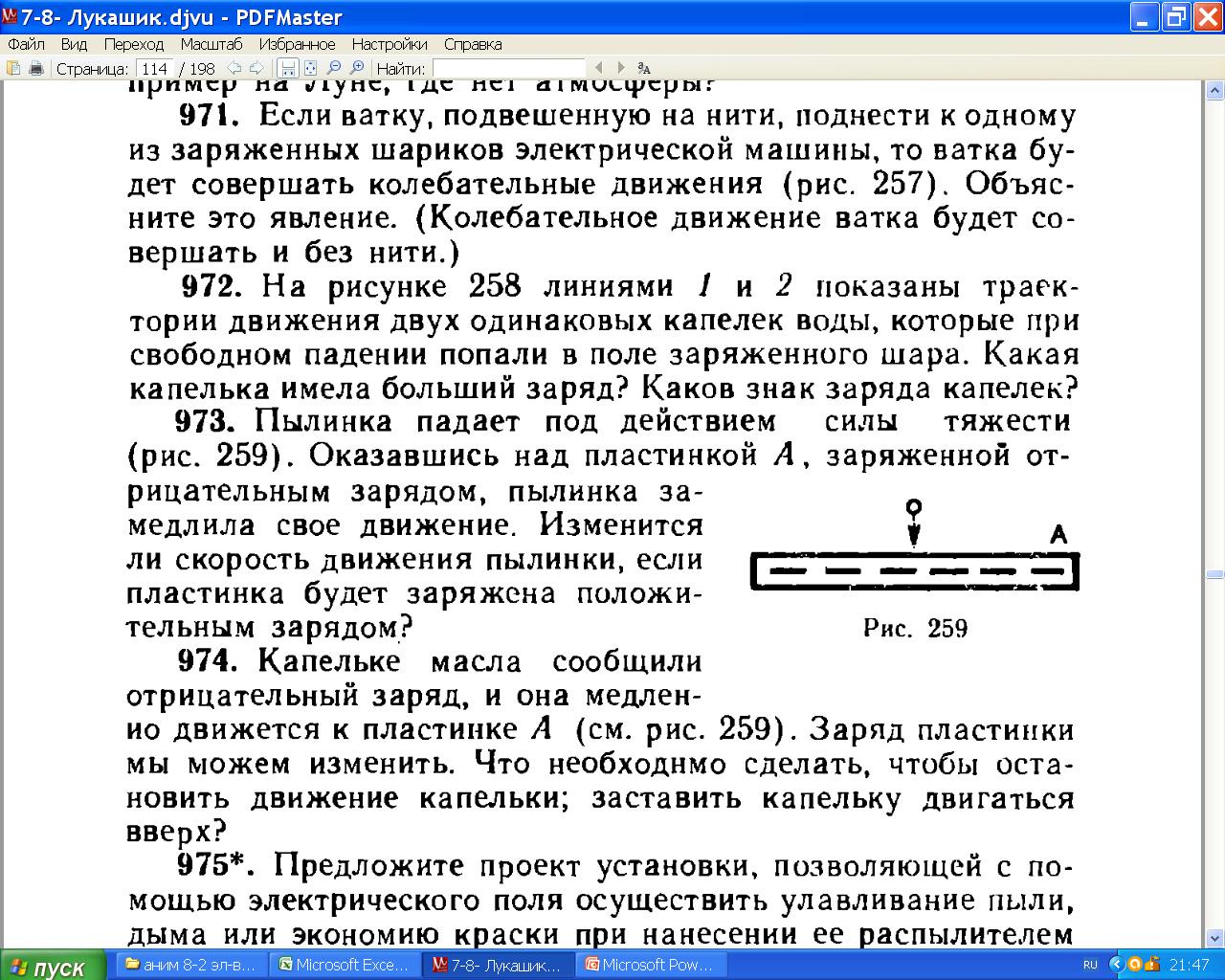 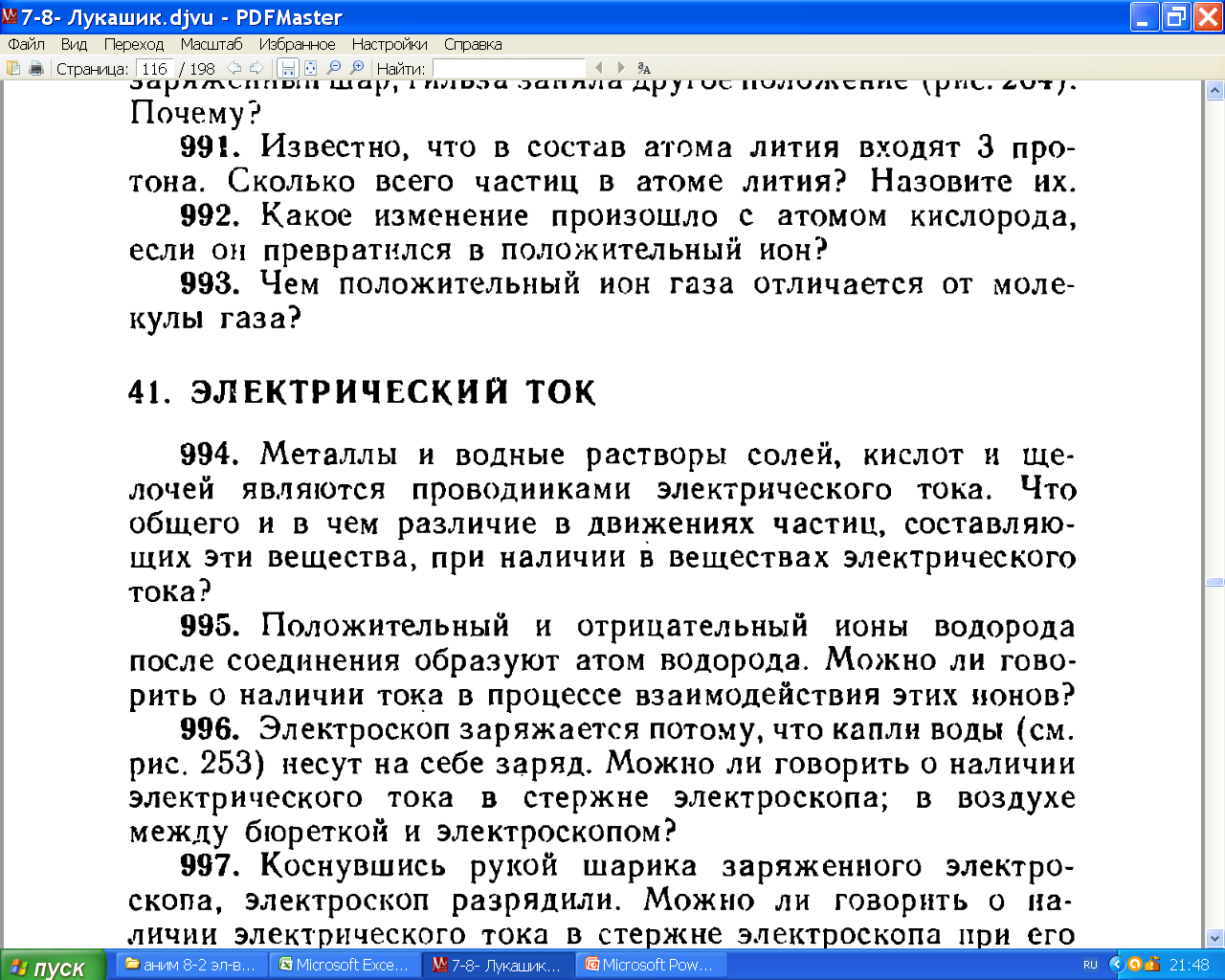 Li 3/7
Электронов 3//-3
Протонов +3
Нейтронов 4
Ион
недостаток
недостаток
ЗАРЯД
e
e
e
e
Ион
избыток
заряд
избыток
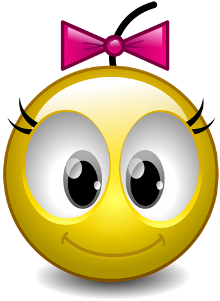 Домашнее задание.
По теме №9,10 Гр2
962, 959, 955, 973, 991  т6-8
1226** 1208** 1199** 1178** 1224**
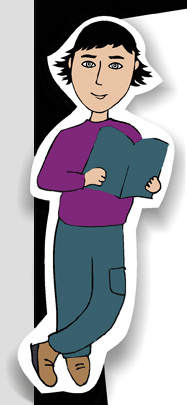 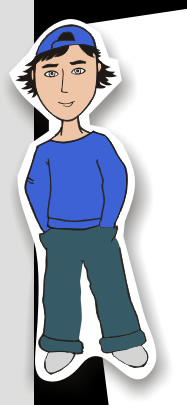 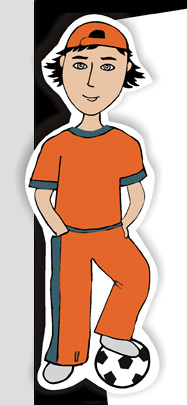 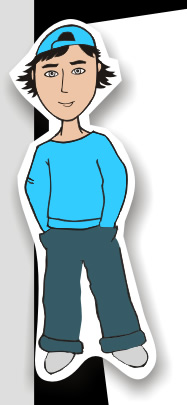 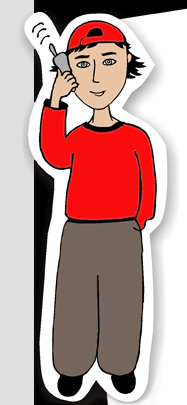 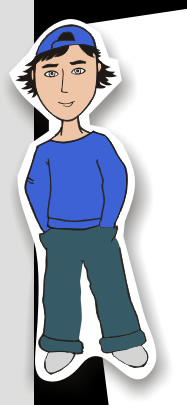 1.Включай источник тока только после ПРОВЕРКИ учителя.
2. Два провода к вольтметру и в сторону.                                                 
3. С (+)  источника  на  (+) амперметра.
4. Собрать последовательную цепь,  включив  ключ и на (-) источника тока и проверить её. 
5. Включить в цепь вольтметр! (+) и – на  приборах означают лишь правило их включения, на источнике недостаток и избыток электронов!!!
6. СНЯВ ПОКАЗАНИЯ ПРИБОРОВ РАЗОМКНУТЬ ЦЕПЬ
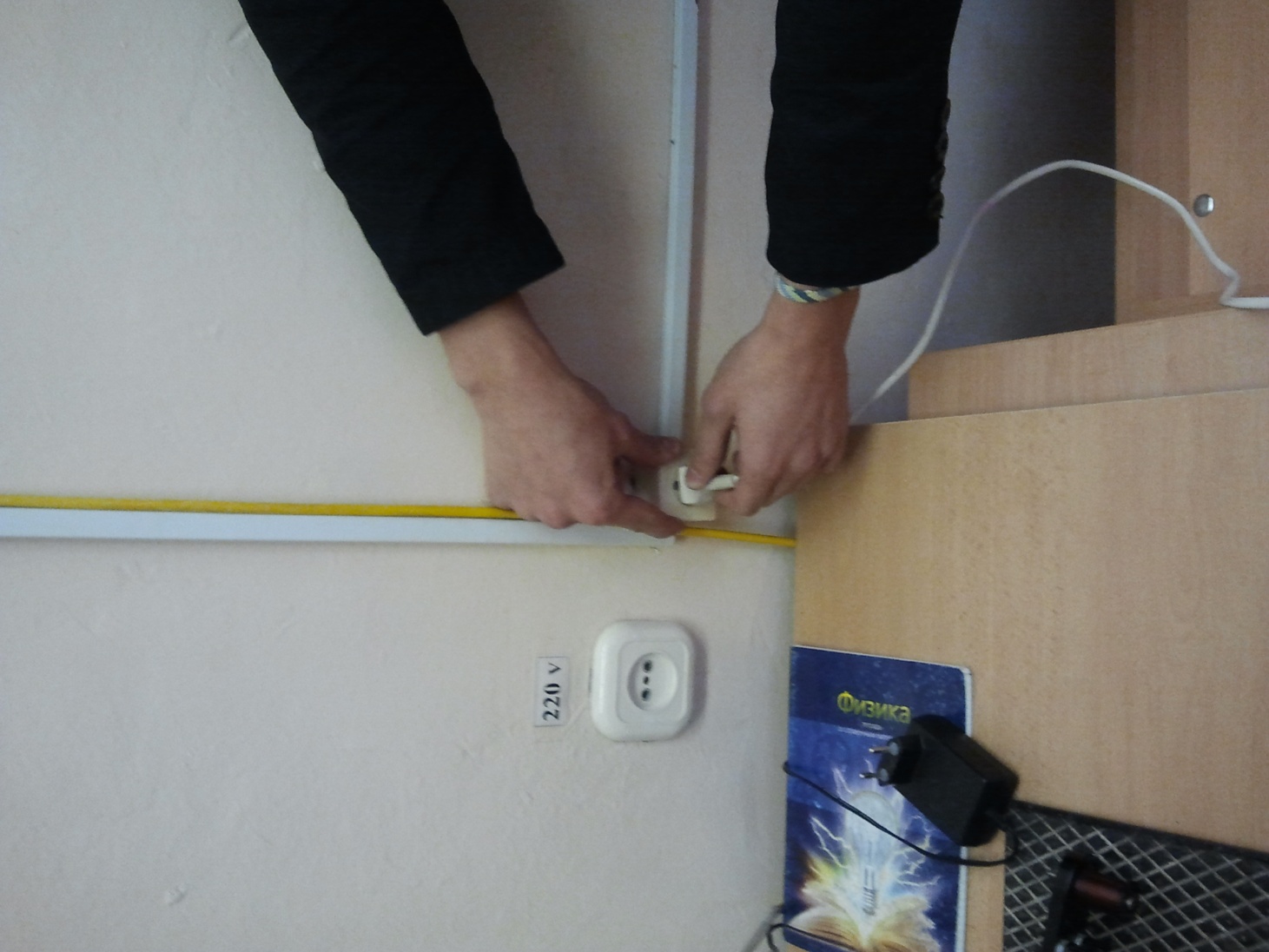 При выключении источника, ДЕРЖАТЬ и вилку и розетку!!!
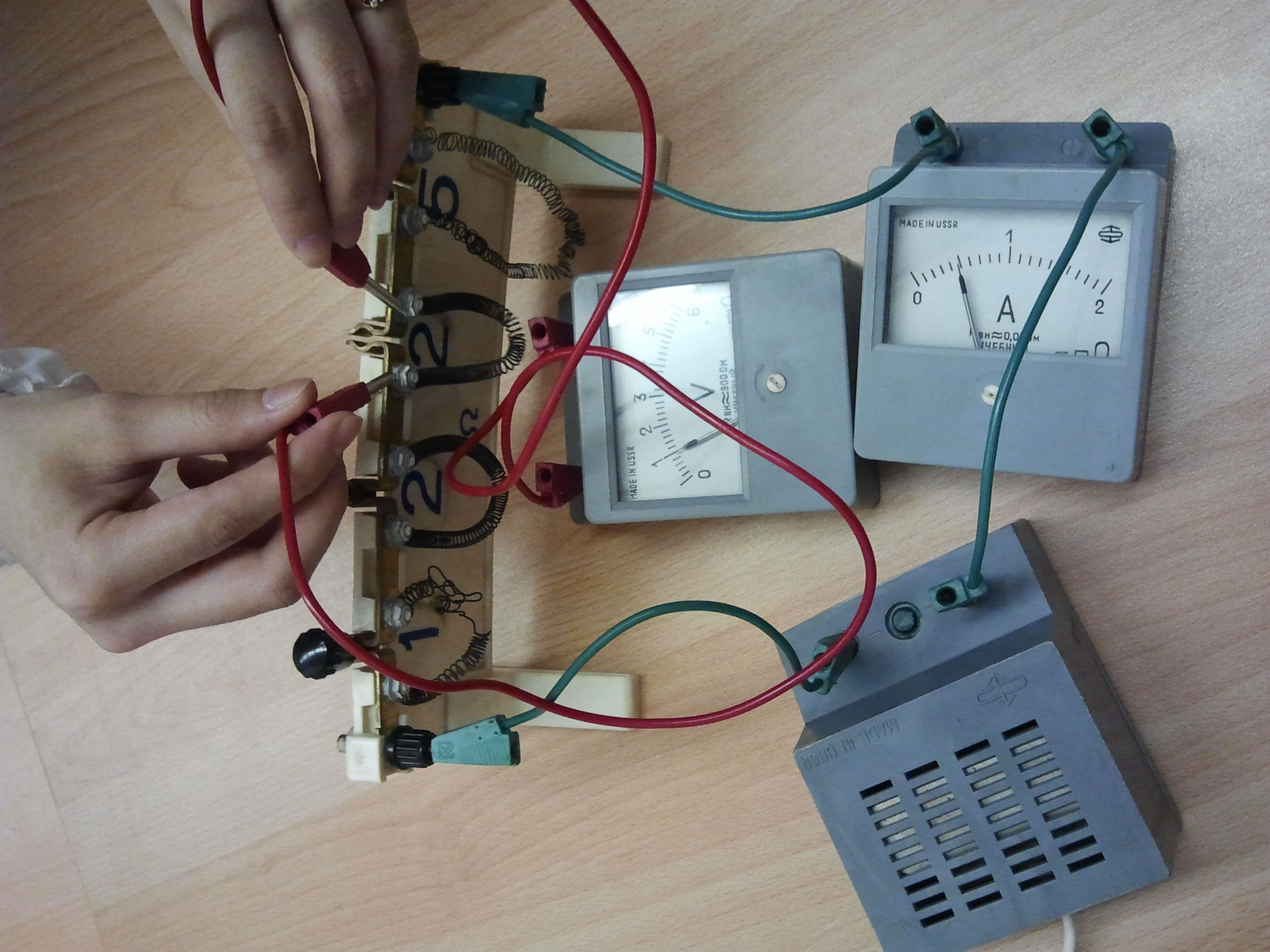 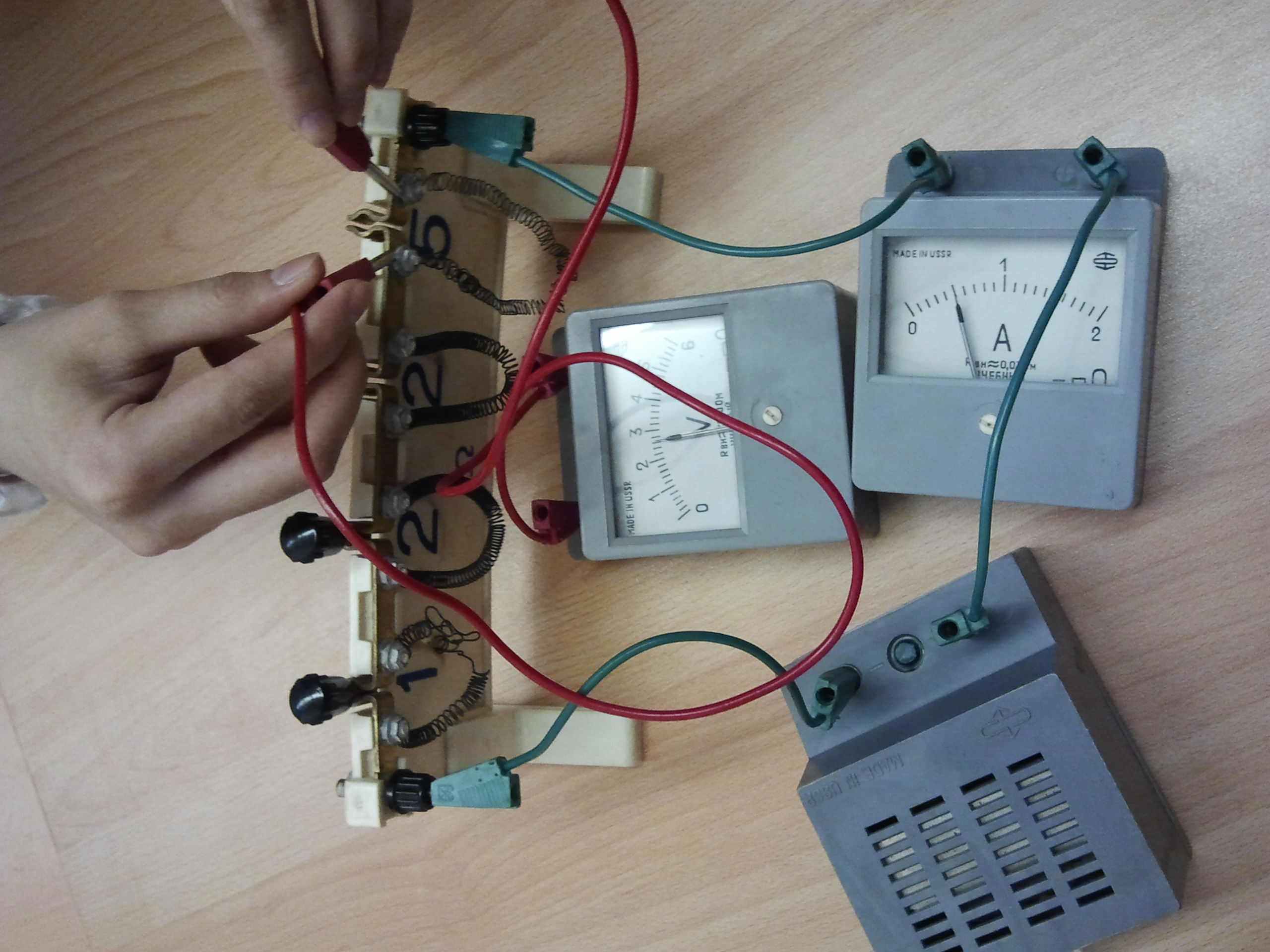 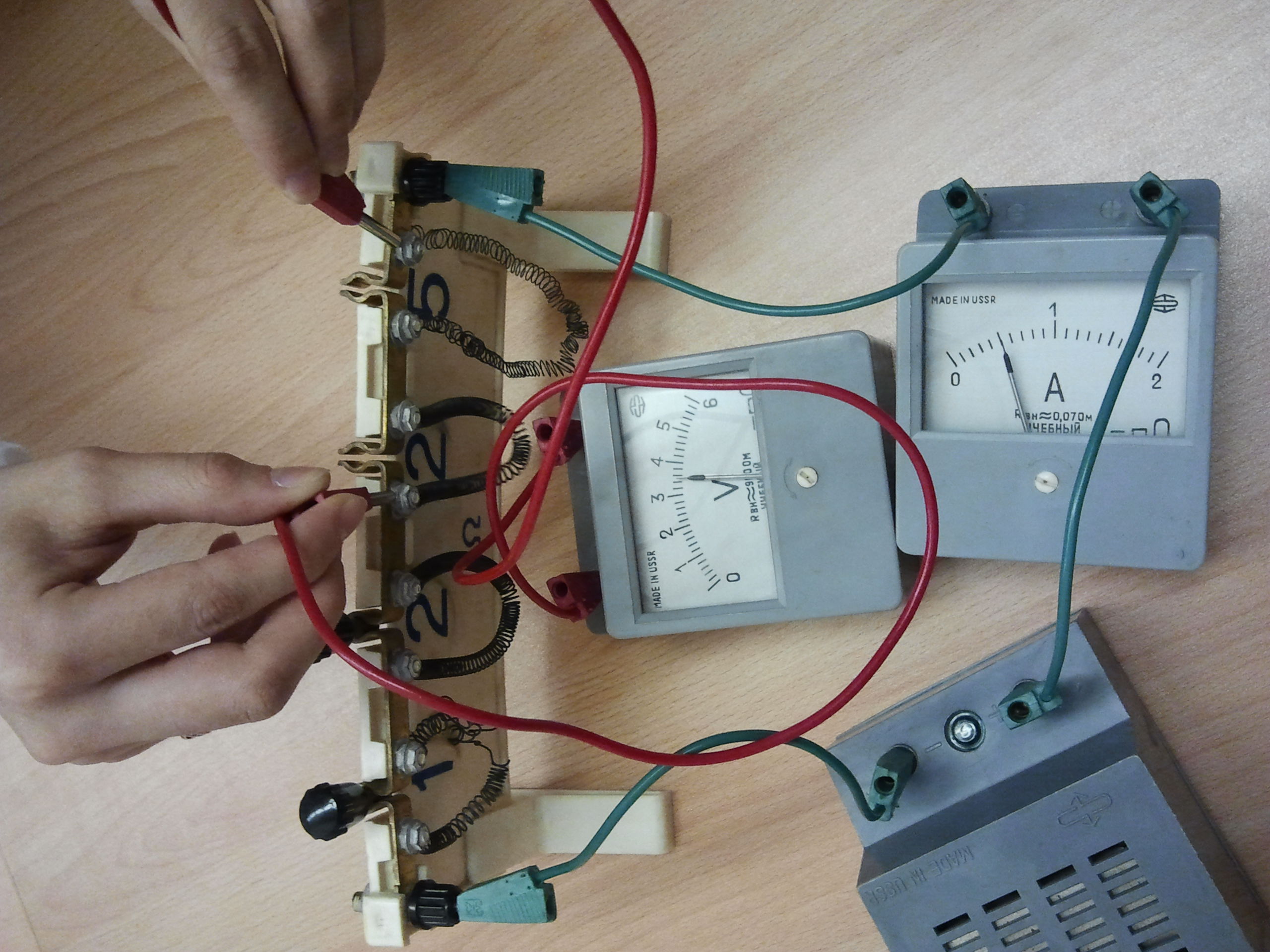 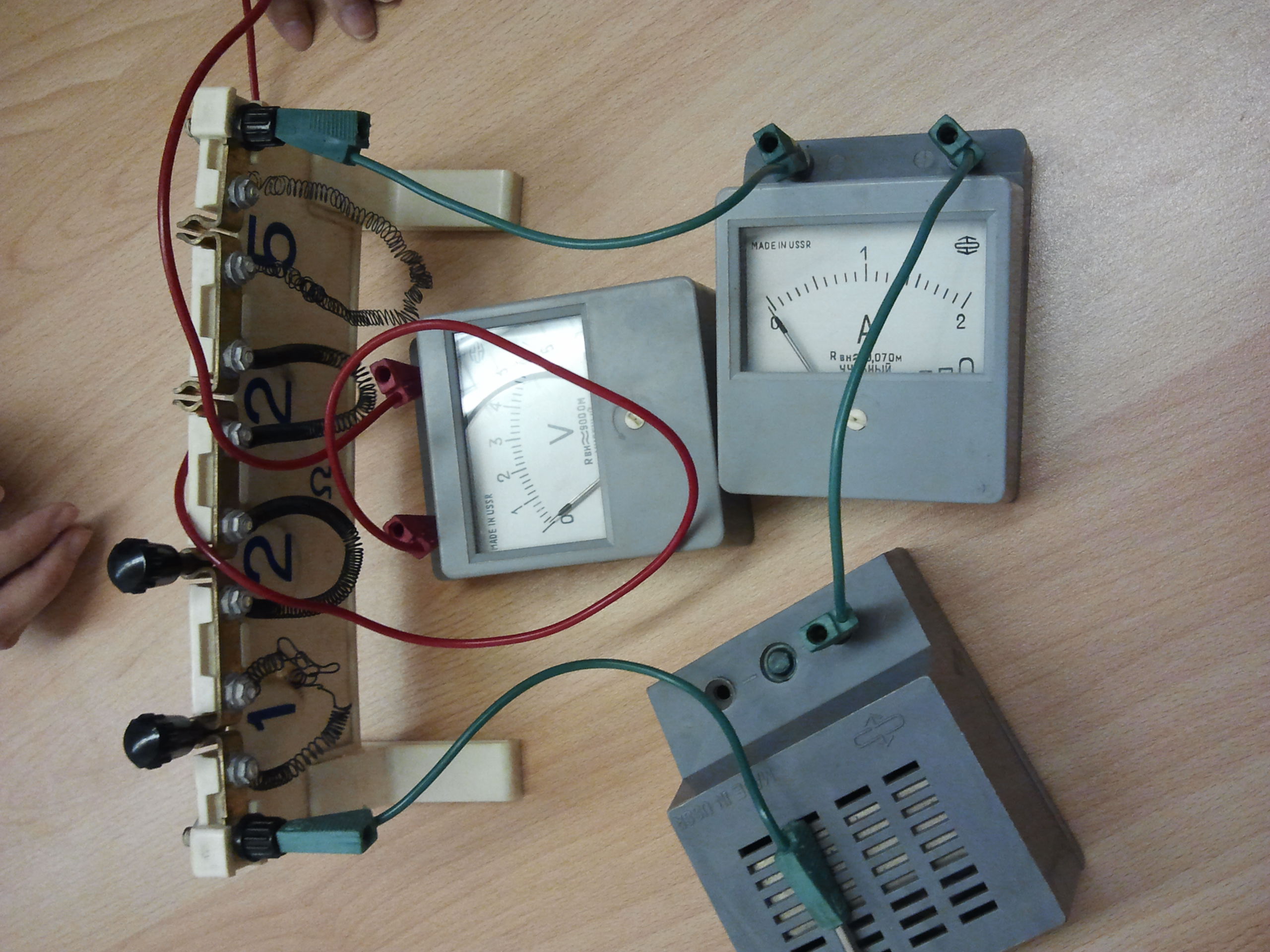 А
ГАЛЬВАНОМЕТР = АМПЕРМЕТР
I =   А
I =   А
АМПЕРМЕТР        последовательно